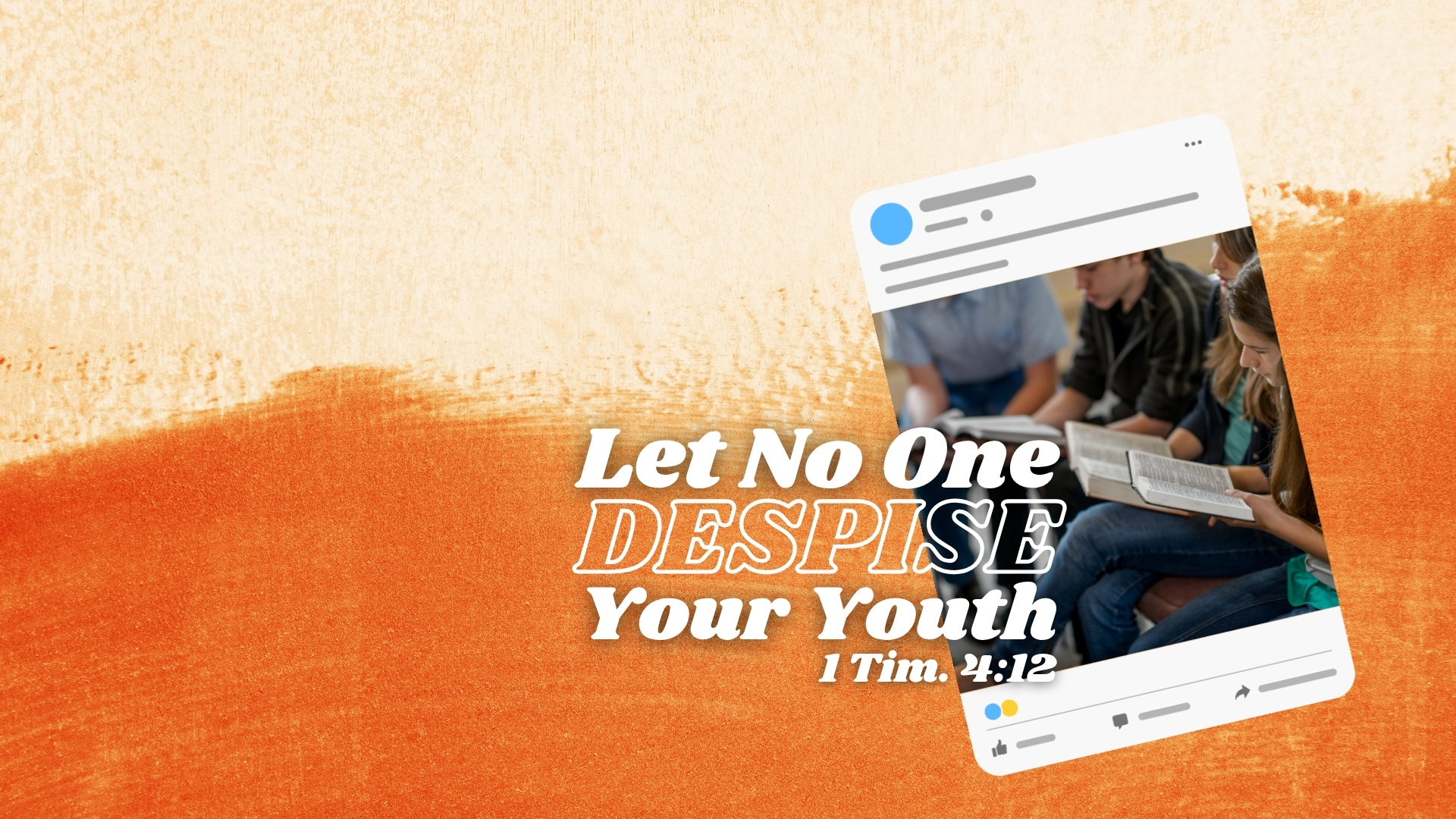 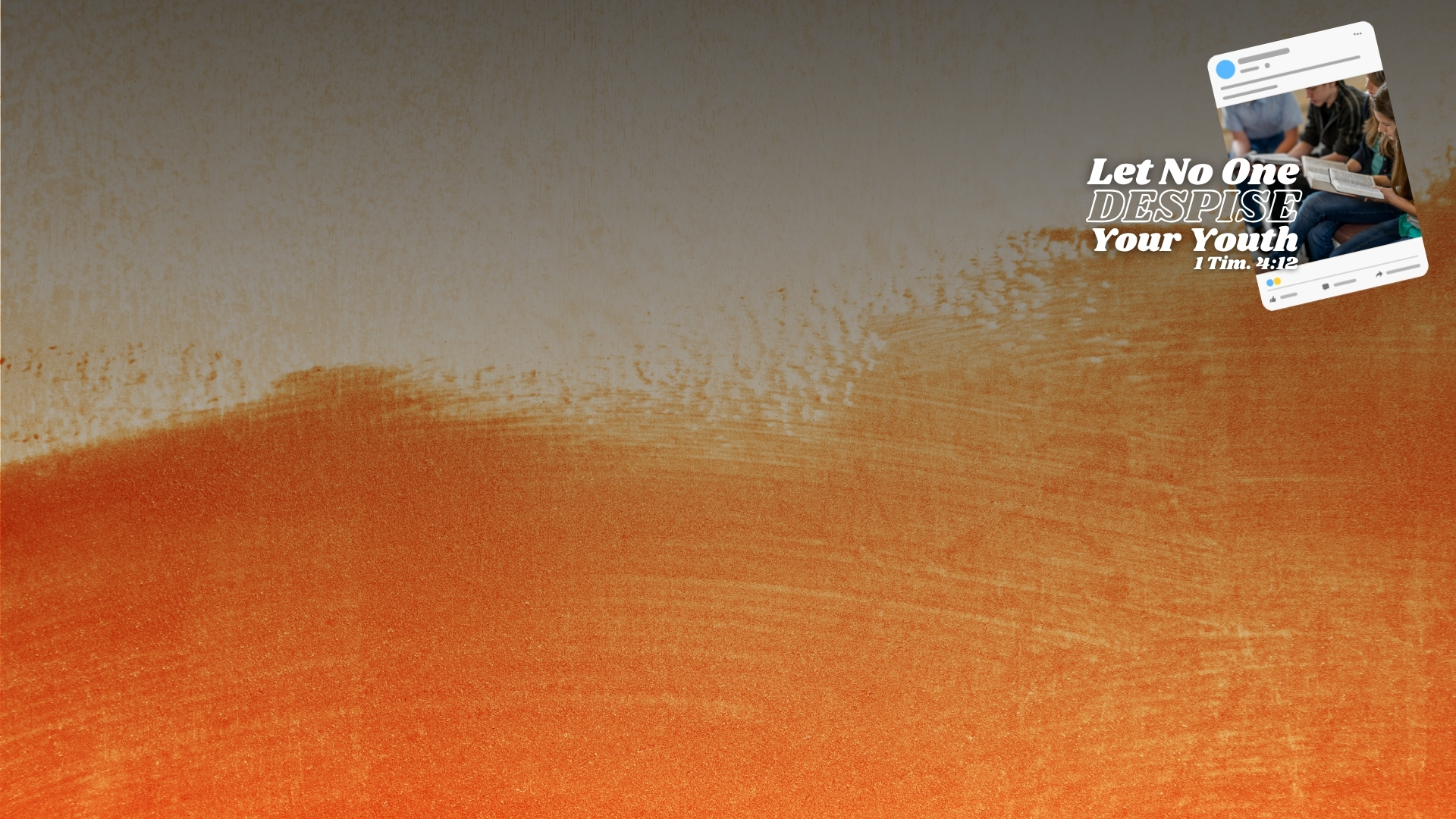 The Command and Execution
The Implication of Characteristics Typical of Youth
“Let no one despise YOUR youth” (1 Timothy 4:12)
Youthful folly, pride, self-centeredness, wastefulness, imprudence, impurity, earthly mindedness, etc.
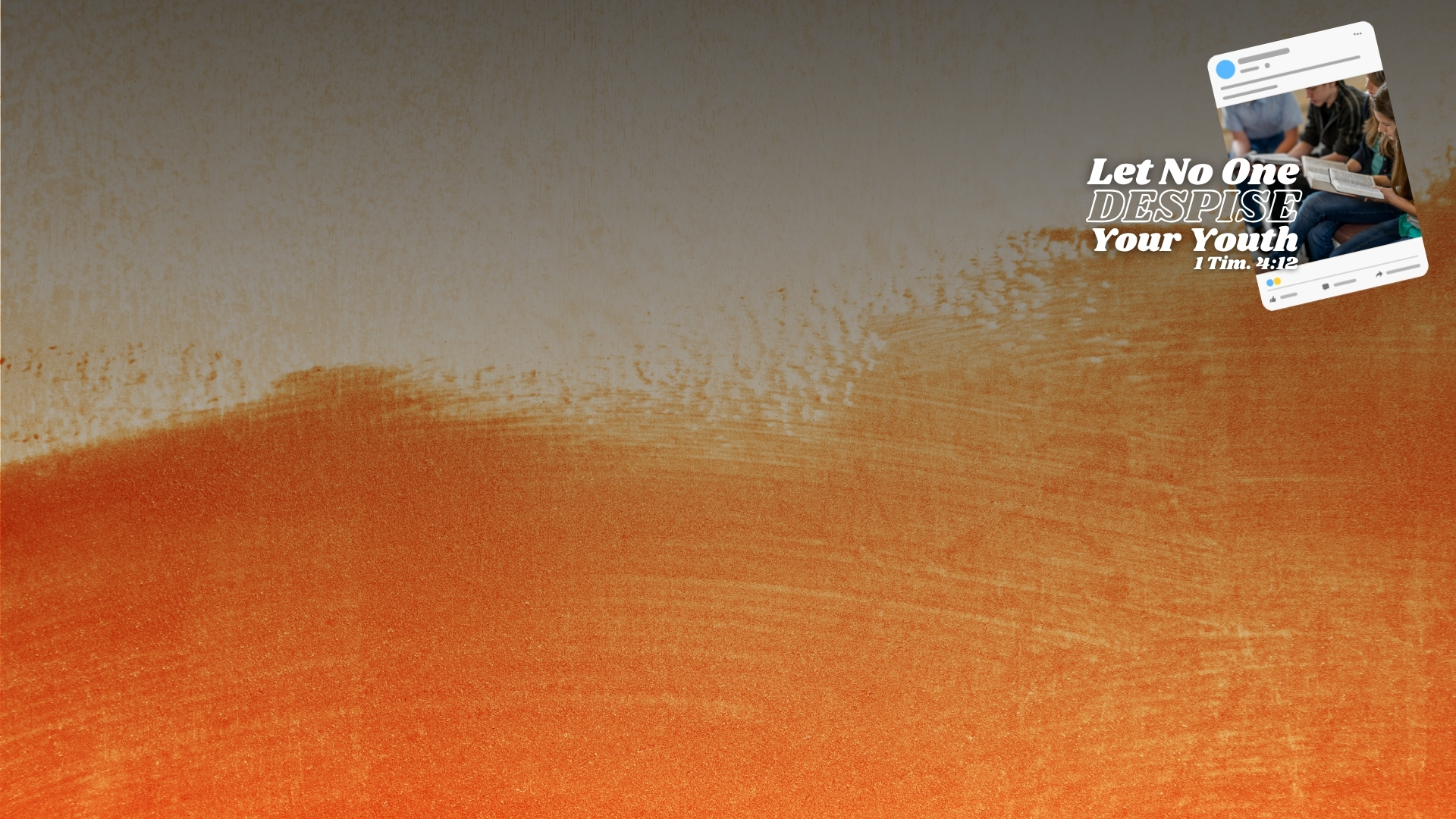 The Command and Execution
The Responsibility Placed on the Youth
1 Timothy 4:12 – negative (“let no one”), positive (“but be an example”) (cf. 1 Timothy 3:15-16; 4:7-8)
Self responsibility in youth – Romans 2:11; Ezekiel 18:4; Ecclesiastes 12:1
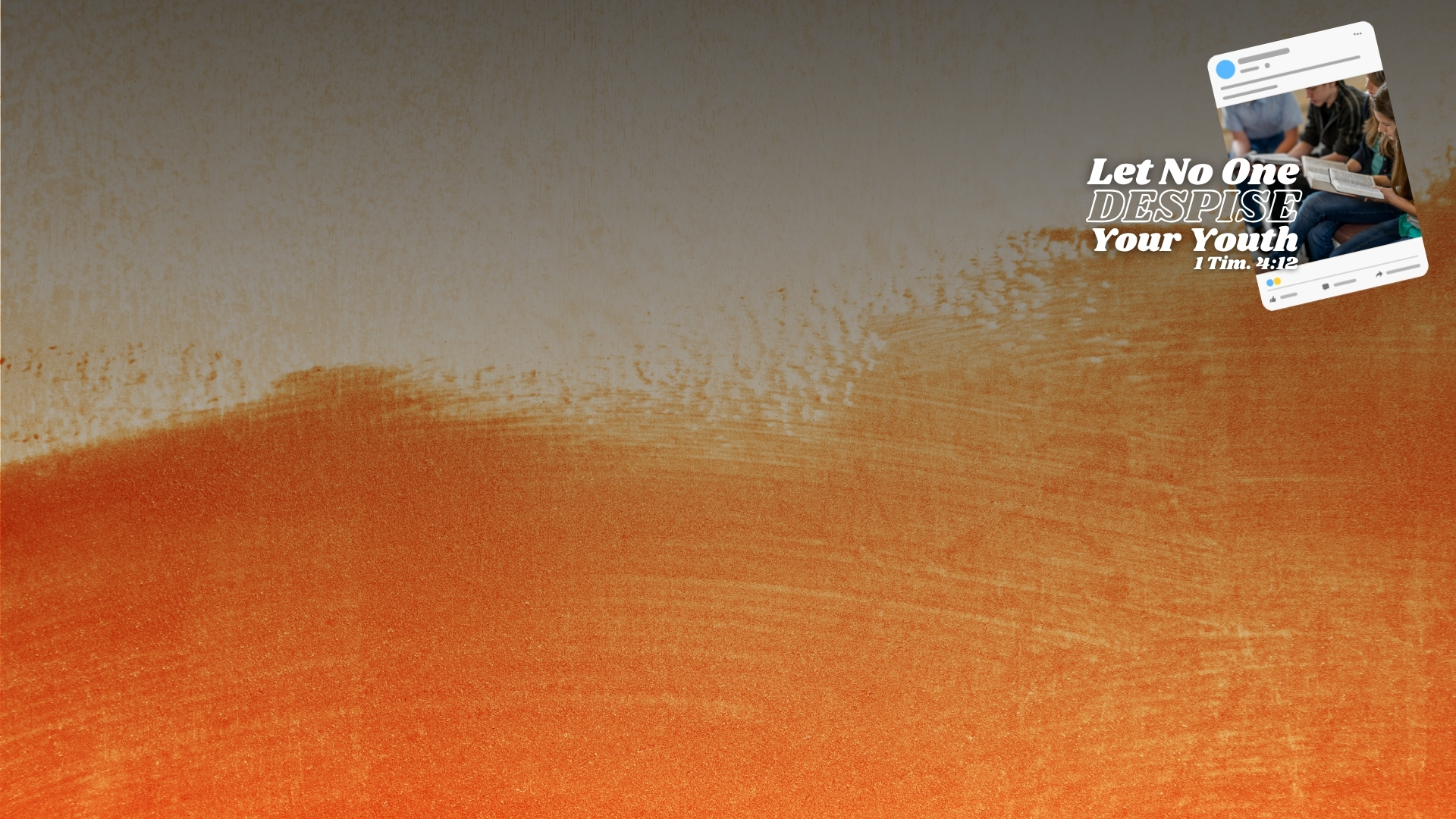 Be An Example In…
Word
Matt.12:33-37; James 3:2-5
Conduct
Romans 12:1-2; 6:12-14; Matt. 25:14-30
Love
John 13; Deut. 6:4-5
Faith
Heb. 11:3, 6; Acts 26:24-25; Prov. 3:5-8
Purity
1 Pet. 1:15-16; 2 Tim. 2:22
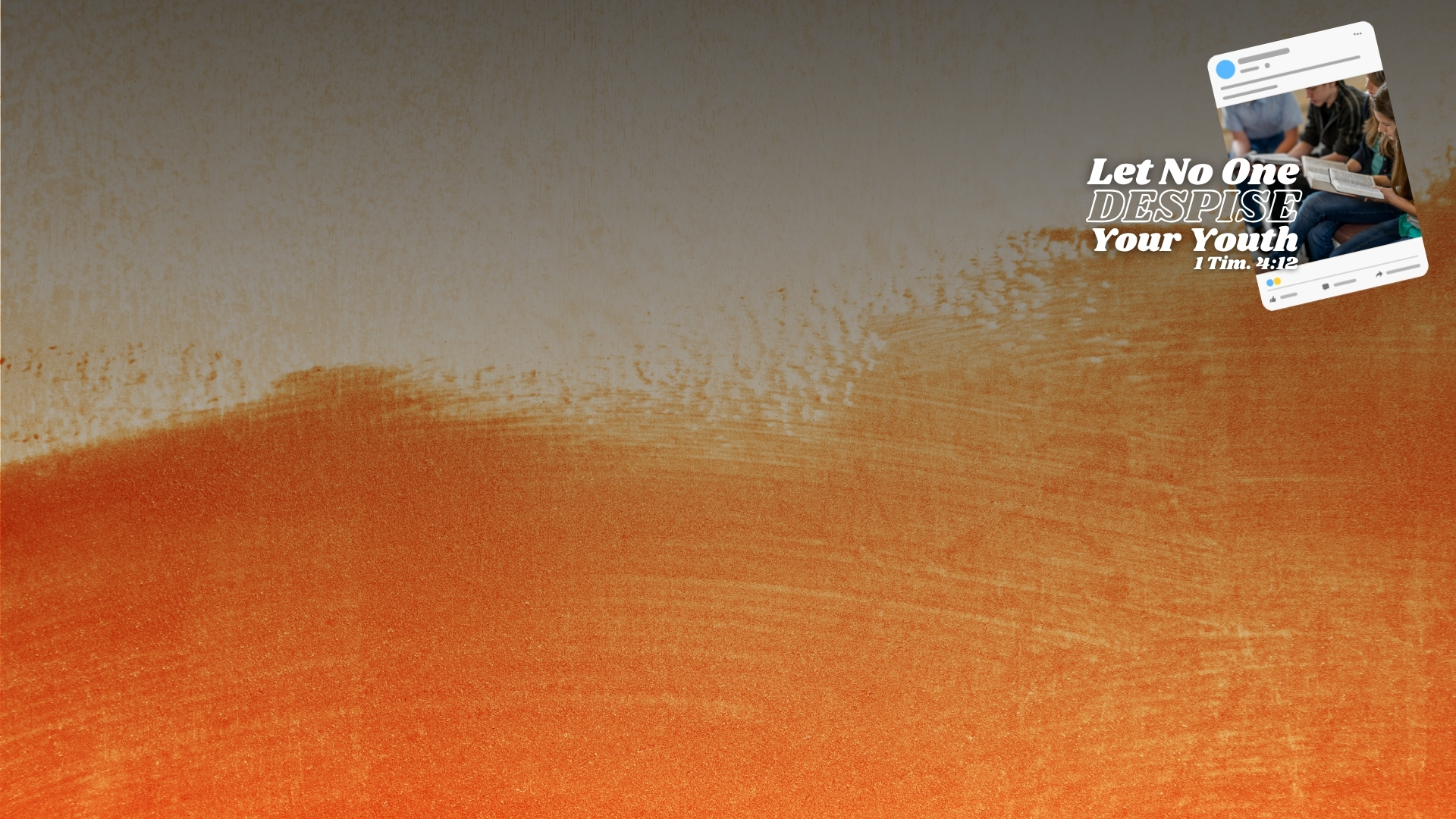 Let No One Despise the Youth
Woe to the Offender!
Matthew 18:6-7
Be an Encourager
Acts 4:36; 11:22-24
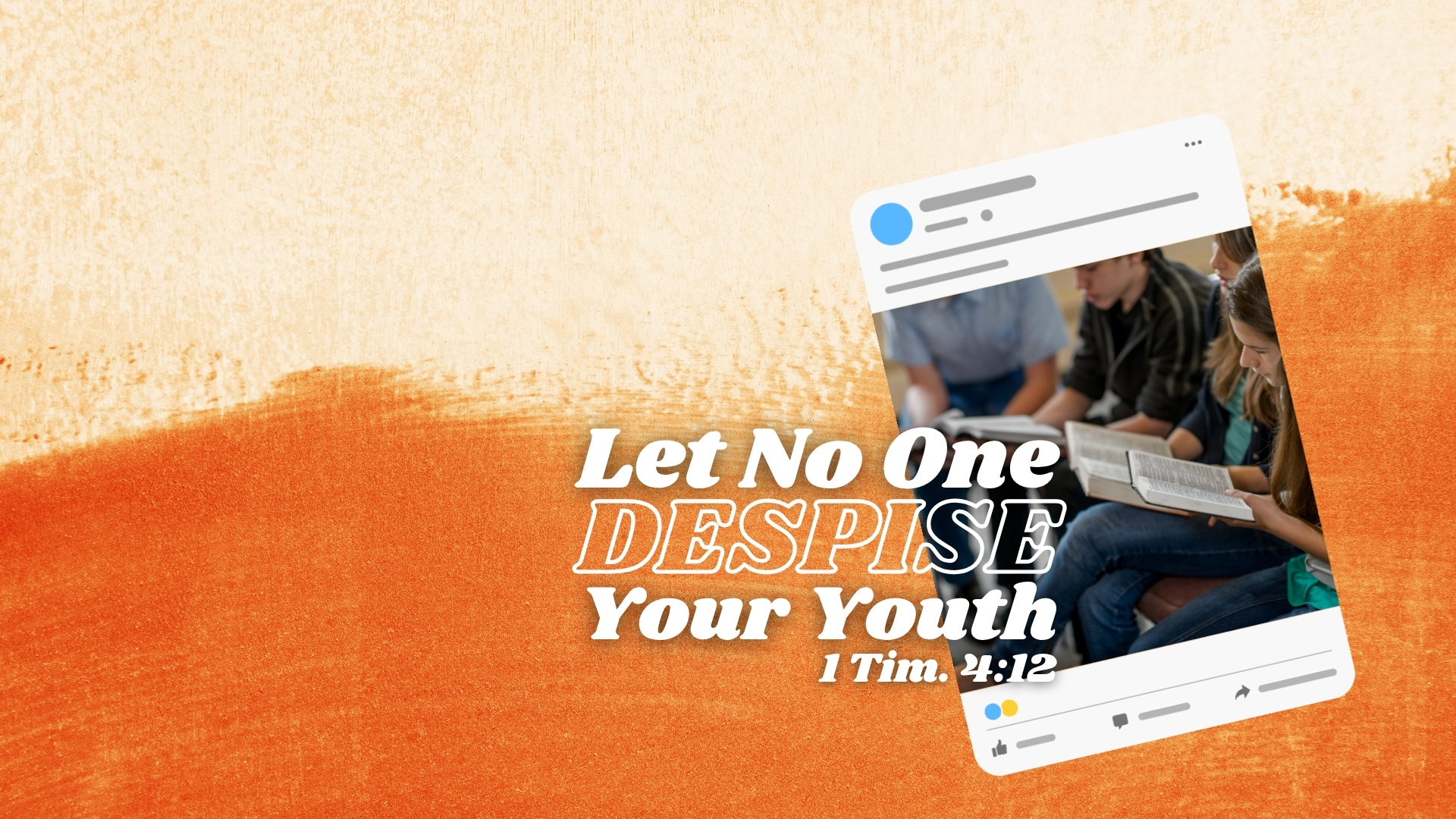